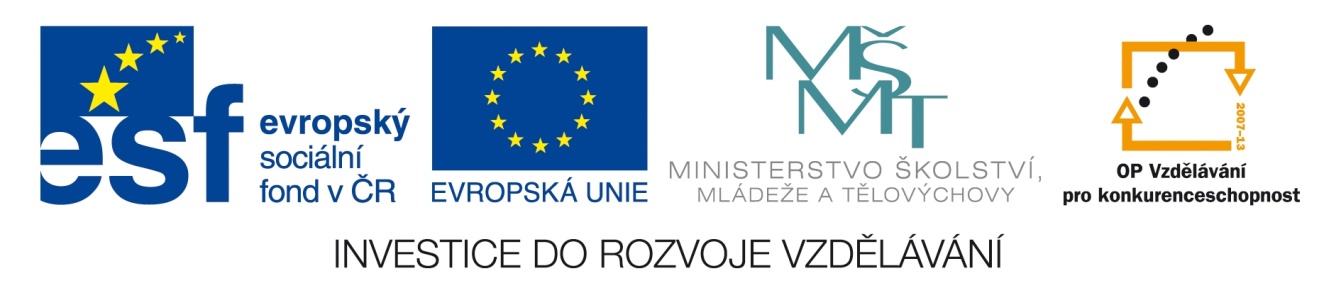 Registrační číslo projektu: CZ.1.07/1.1.38/02.0025
Název projektu: Modernizace výuky na ZŠ Slušovice, Fryšták, Kašava a Velehrad
Tento projekt je spolufinancován z Evropského sociálního fondu a státního rozpočtu České republiky.
Savci – Životní prostředí: polární oblasti, moře a oceán
Př_104_Savci_Životní prostředí - polární oblasti, moře a oceán
Autor: Mgr. Eliška Nováková

Škola: Základní škola Slušovice, okres Zlín, příspěvková organizace
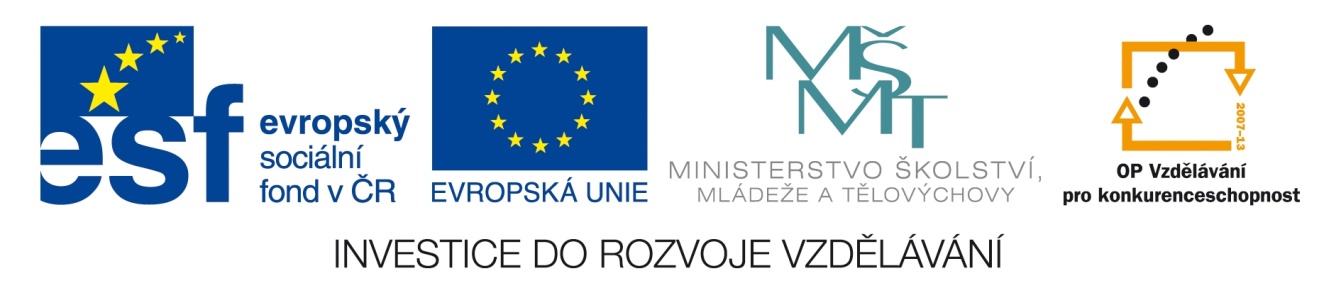 Anotace:
Digitální učební materiál je určen k procvičování učiva. Žáci si opakují získané vědomosti a procvičují dovednosti. Díky nim zařadí jednotlivé savce do ekosystému, ve kterých se vyskytují.
Materiál rozvíjí vědomosti a dovednosti žáků.
Je určen pro předmět přírodopis a ročník 8.
Tento materiál vznikl jako doplňující materiál k učebnici: Přírodopis 2 pro 7. ročník základní školy a nižší ročníky víceletých gymnázií. Bělehradská 47, 120 00 Praha 2: SPN, 1999. ISBN 80-7235-069-2.
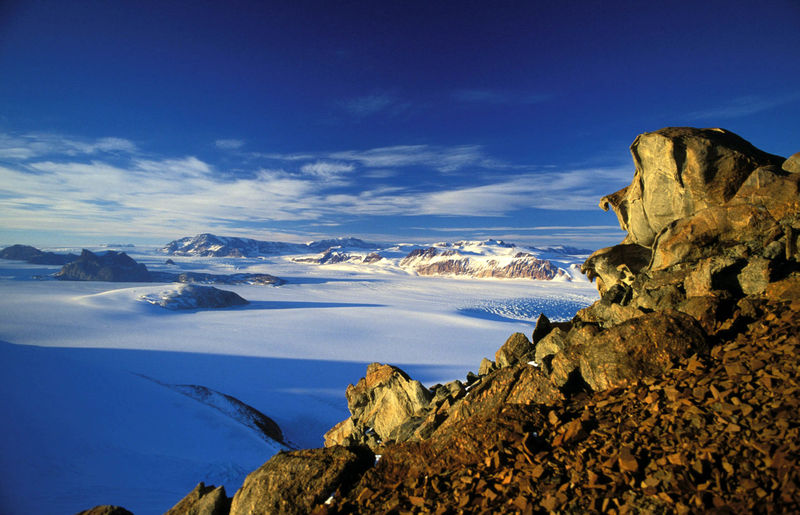 Jak se přizpůsobili obyvatelé polárních oblastí životu tady?
Jak se označuje severní polární a jižní polární oblast na Zemi?
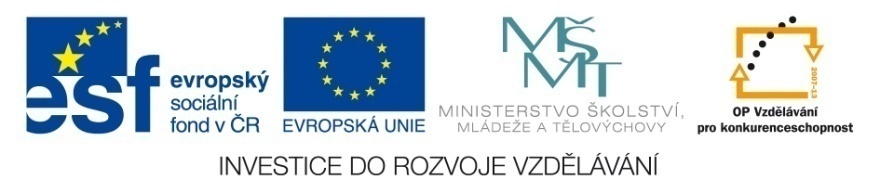 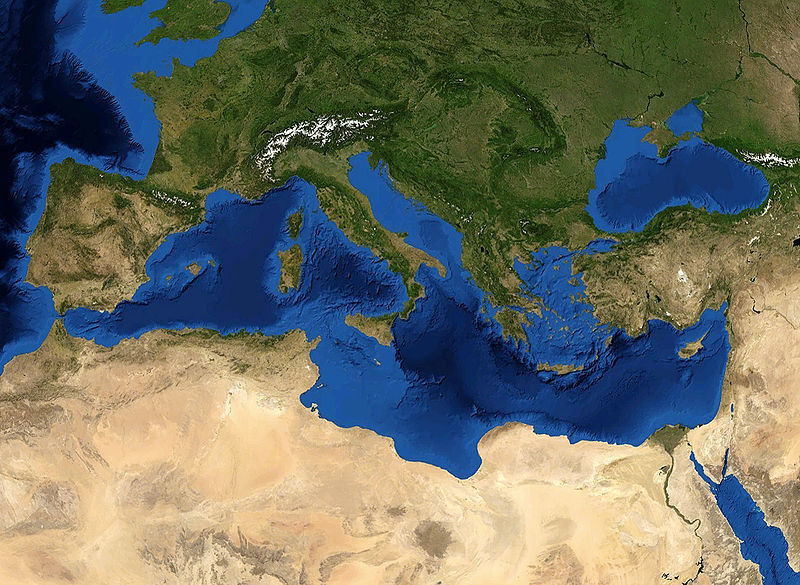 Jak se přizpůsobili obyvatelé moří a oceánů životu tady?
Jakou část zemského povrchu tvoří moře a oceány?
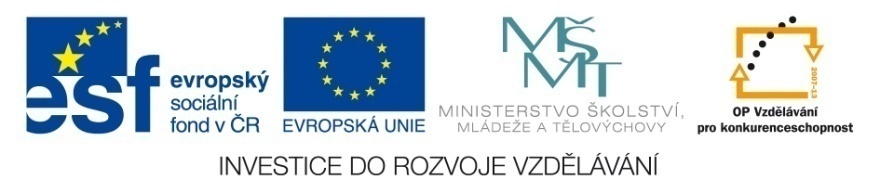 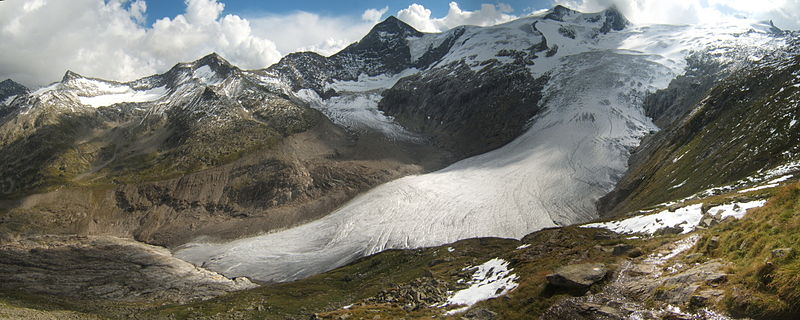 Co je hlavní příčinou tání ledovců?
GLOBÁLNÍ OTEPLOVÁNÍ
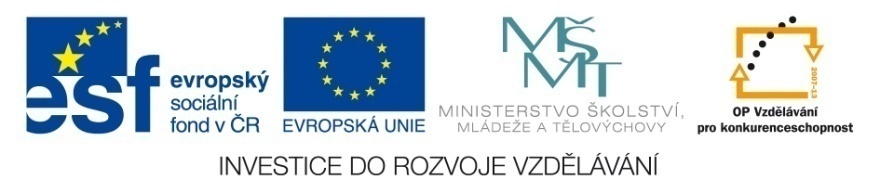 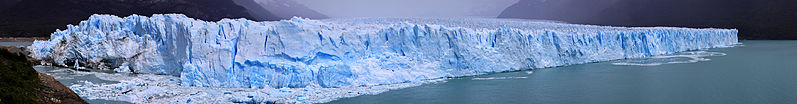 Pokus se vysvětlit 
GLOBÁLNÍ OTEPLOVÁNÍ?
=  zvyšování průměrných teplot
     zemské atmosféry a oceánů
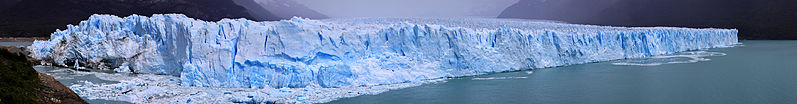 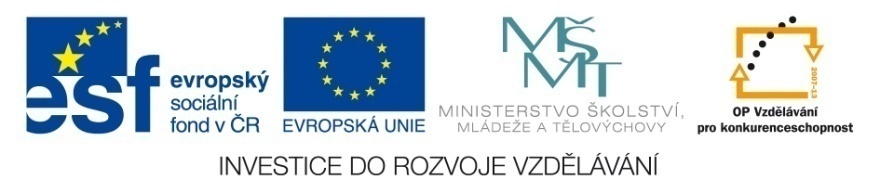 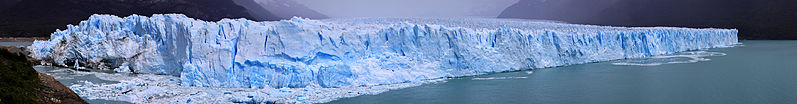 Jaké jsou následky
GLOBÁLNÍHO OTEPLOVÁNÍ?
ústup ledovců
 hladina moří stoupá za každých deset let asi o 6 cm
 ztráta doma pro některé obyvatele žijících v níže 
    položených oblastech 
 stěhování živočichů
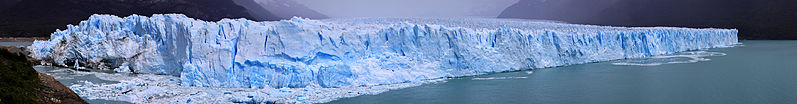 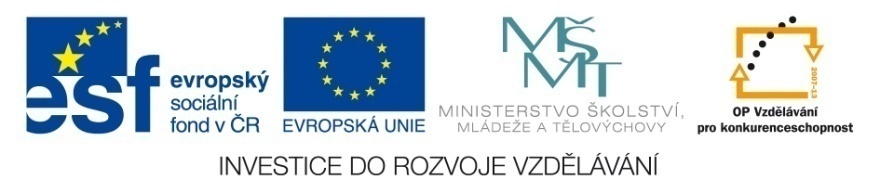 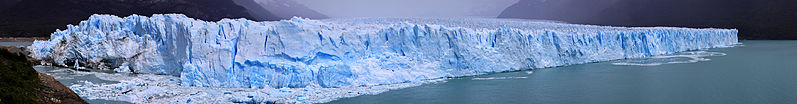 Jaké jsou příčiny
GLOBÁLNÍHO OTEPLOVÁNÍ?
Slunce
 Oxid uhličitý – spalování fosilních paliv
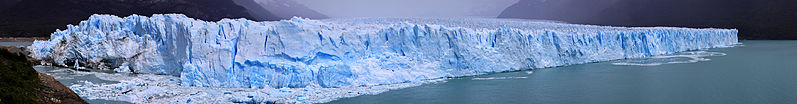 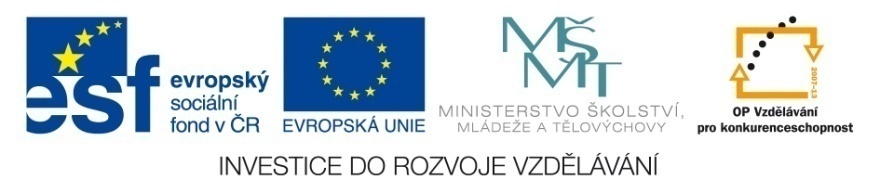 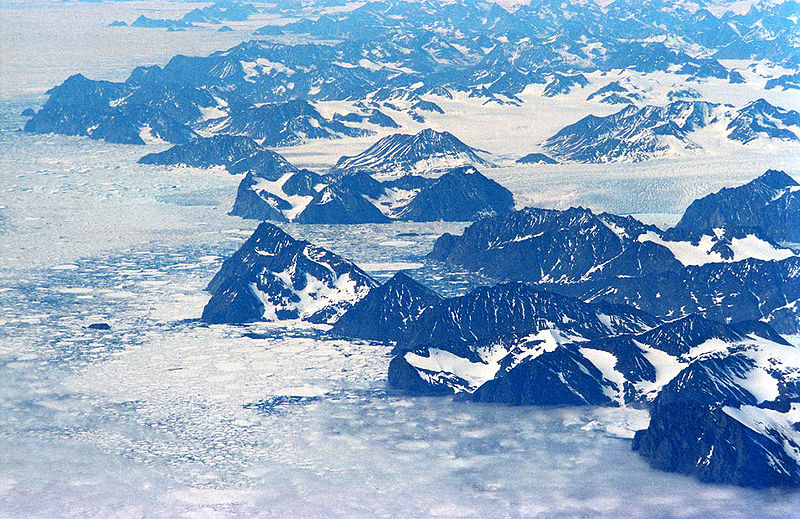 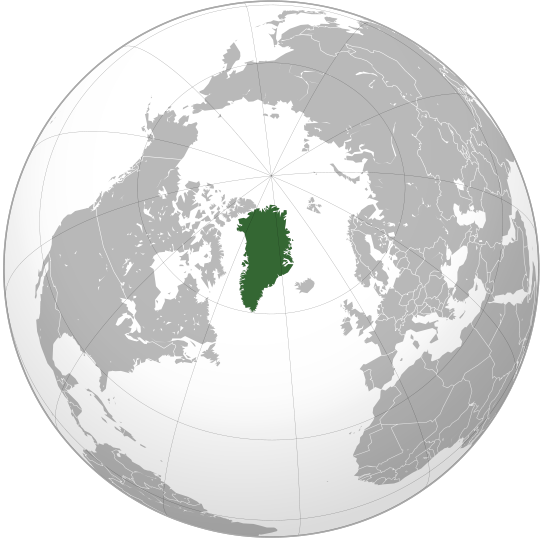 Vlivem globální oteplování dochází v Grónsku k ledotřesení.
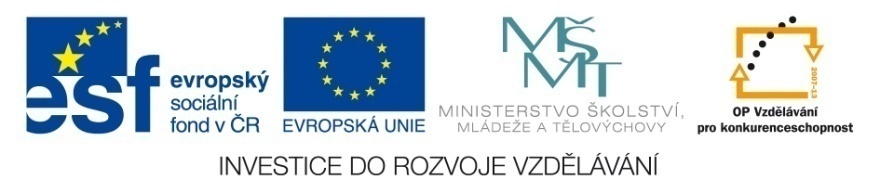 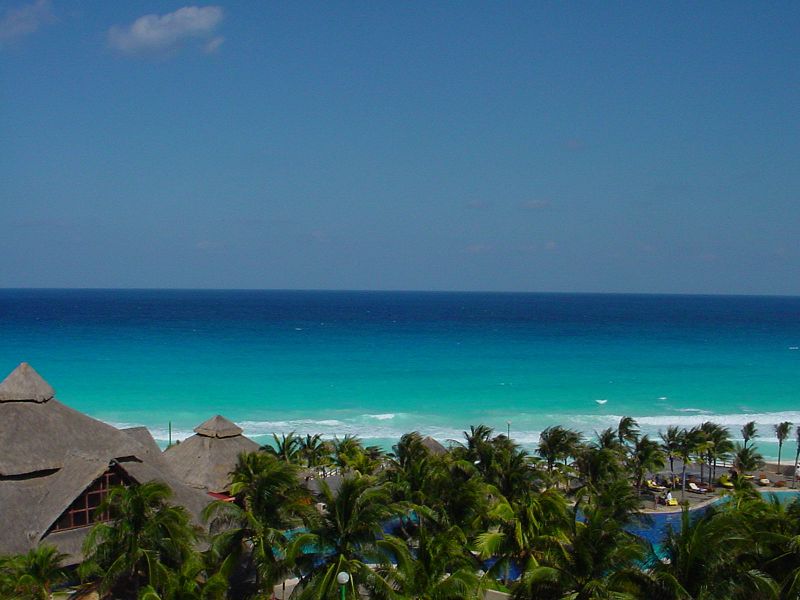 Co způsobuje zvýšená koncentrace oxidu uhličitého v samotných oceánech?
oxid uhličitý se rozpouští v oceánech
    ty se stávají kyselejšími                     hynou korály
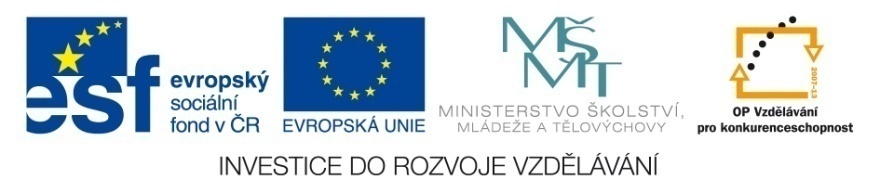 Vyhledej v tabulce 
savce polárních oblastí, moří a oceánů.
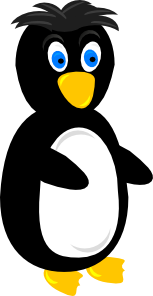 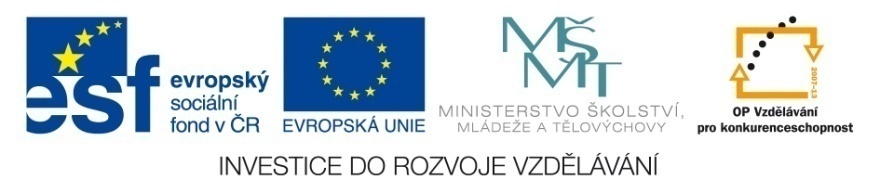 Vyhledej v tabulce 
savce polárních oblastí, moří a oceánů.
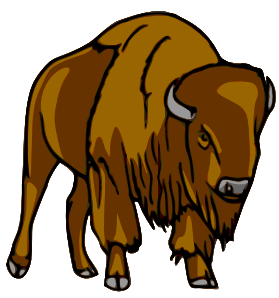 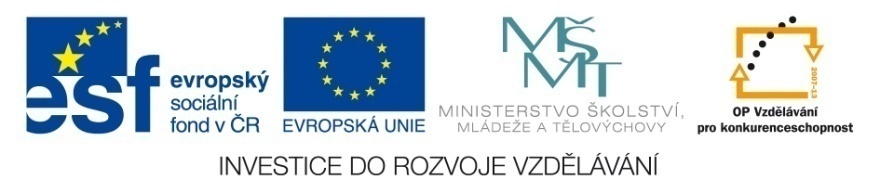 Správné odpovědi.
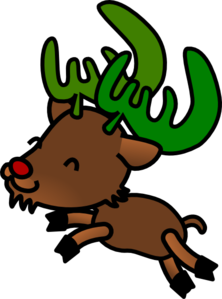 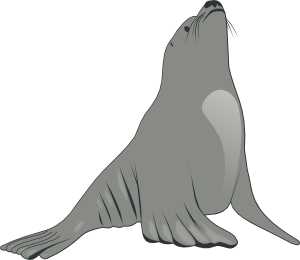 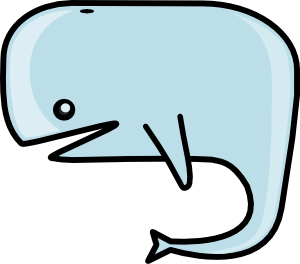 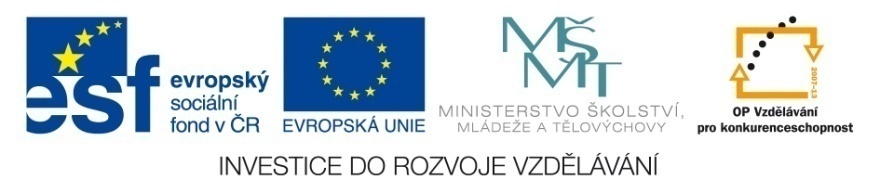 Dej písmena do správného pořadí 
a dostaneš název (rodové i druhové jméno) savce žijícího ve výše 
uvedených oblastí.
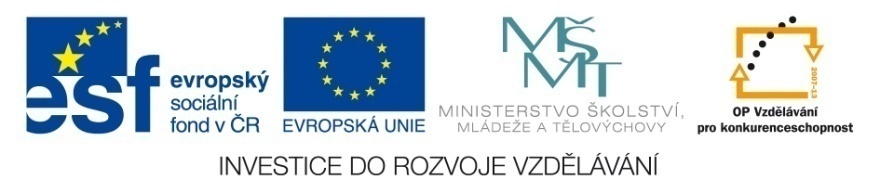 T
U
Č
Ň
Á
K
C
Í
S
A
Ř
S
K
Ý
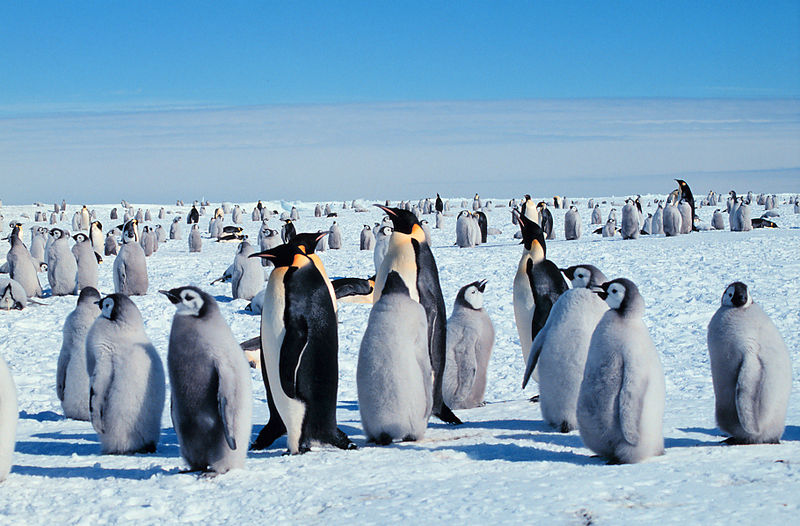 K  Á  U  Č  Ň  T 	   S  A  Ý  S  Í  Ř  K  C
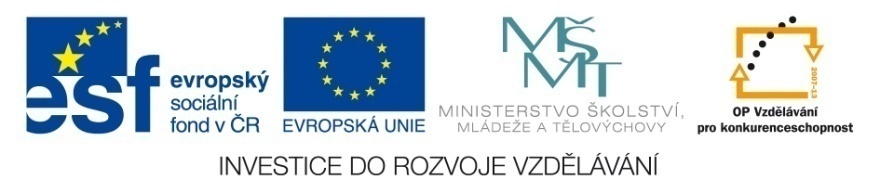 S
O
B
P
O
L
Á
R
N
Í
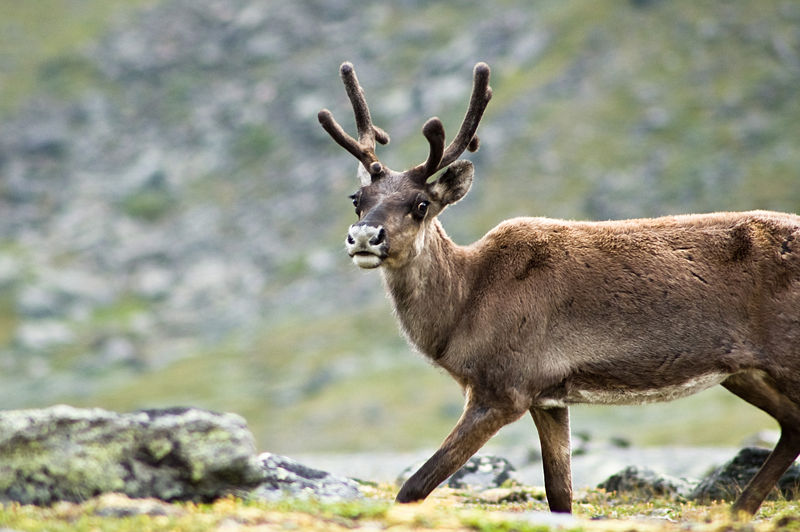 O  B  S 	   Á  R  P  Í  O  N  L
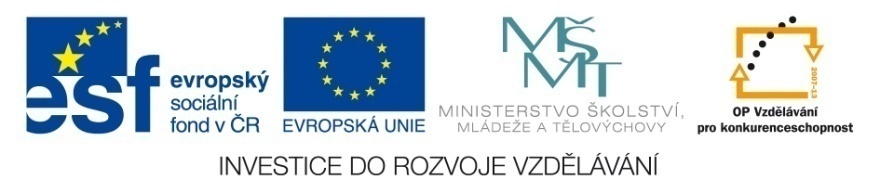 L
U
M
Í
K
N
O
R
S
K
Ý
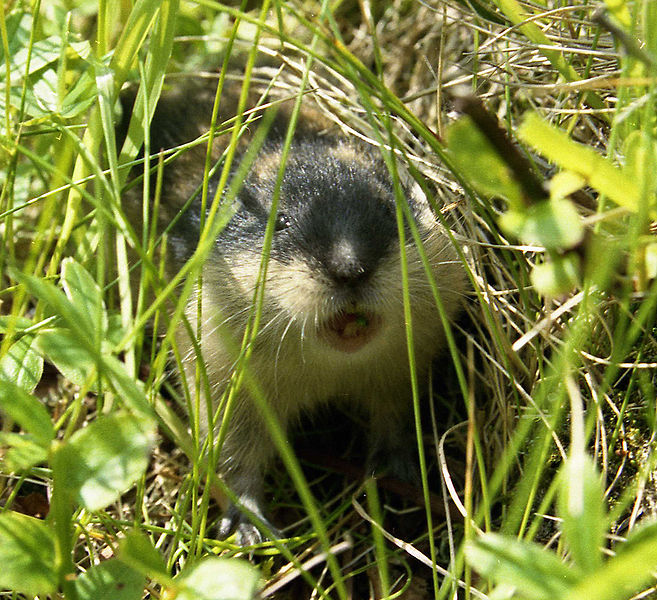 Í  M  K  L  U	O  S  Ý  N  R  K
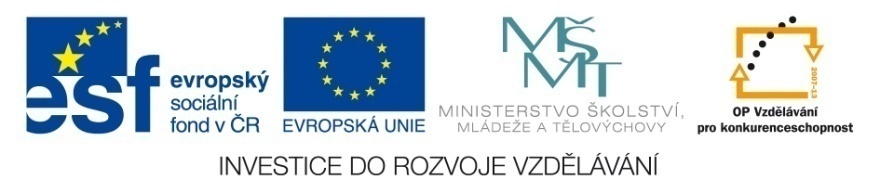 V
L
K
P
O
L
Á
R
N
Í
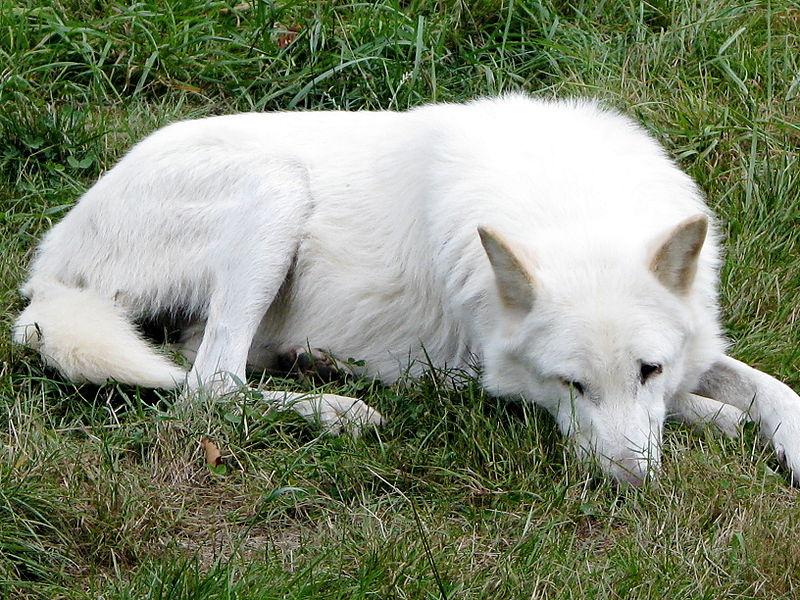 L  V  K 	   Á  R  P  Í  O  N  L
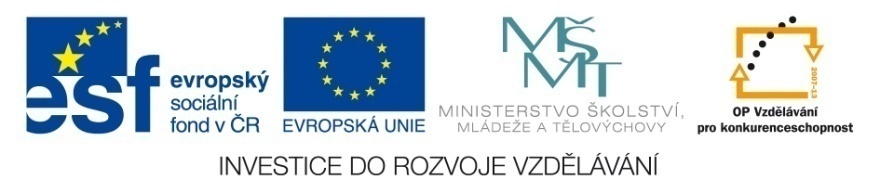 K
O
S
A
T
K
A
D
R
A
V
Á
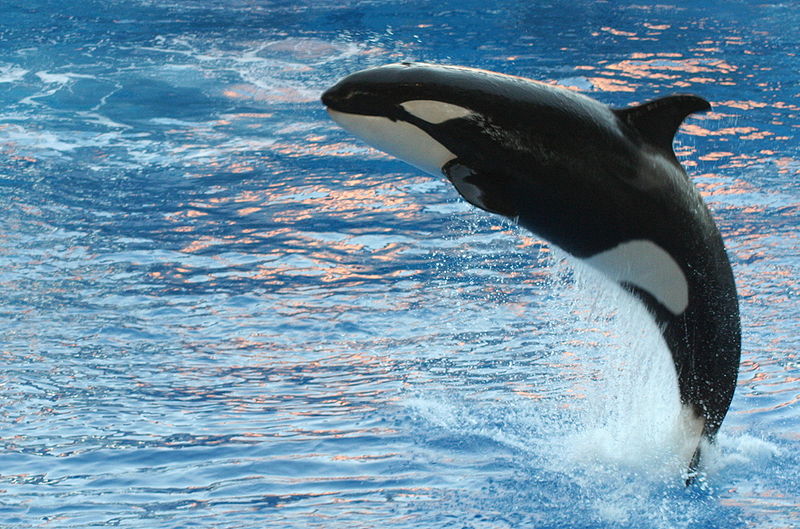 A  T  O  K  K  S  A	Á  A  V  D  R
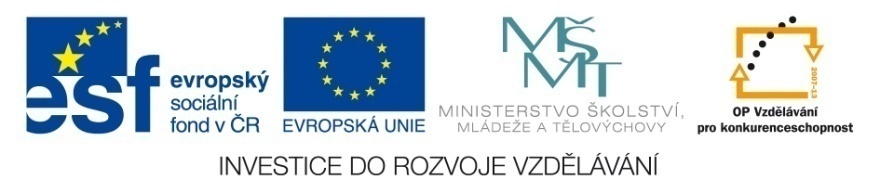 M
E
D
V
Ě
D
L
E
D
N
Í
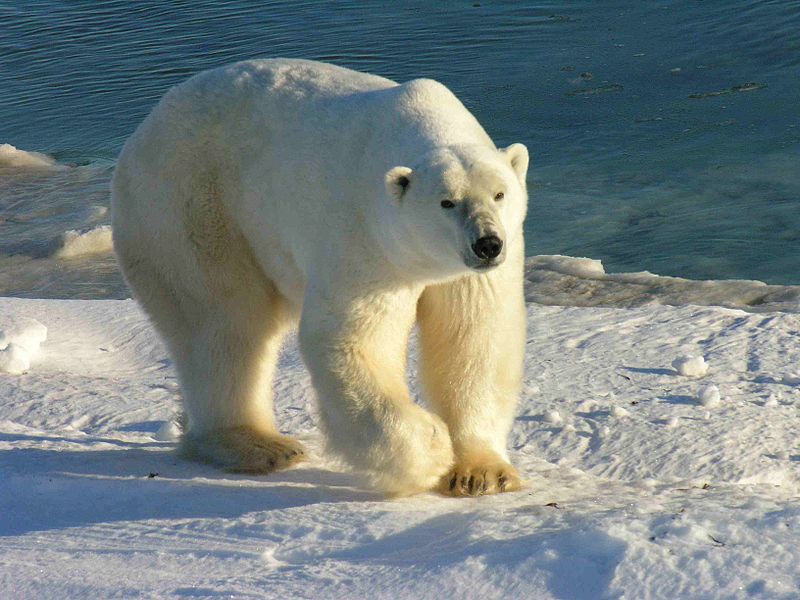 D  D  E  Ě  V  M  	D  N  L  E  Í
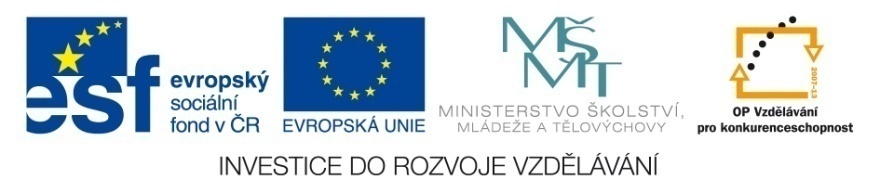 P
L
E
J
T
V
Á
K
O
B
R
O
V
S
K
Ý
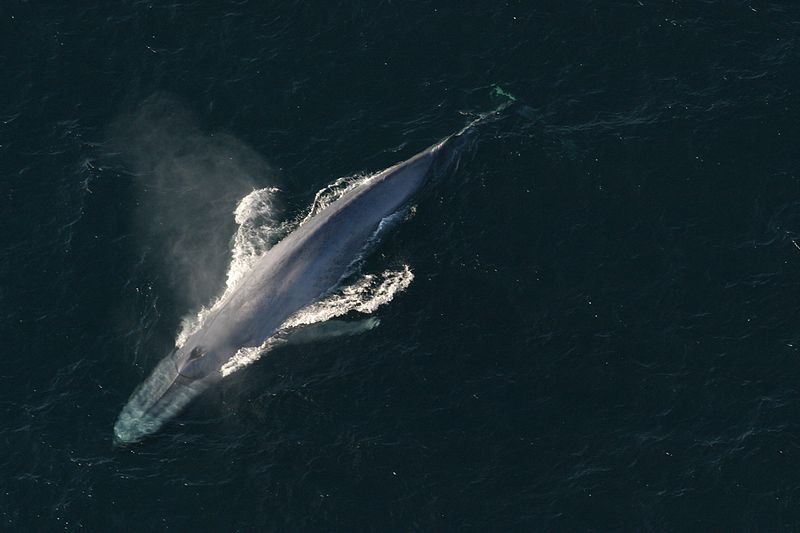 K J V E Á T L P  	O O S V R K B Ý
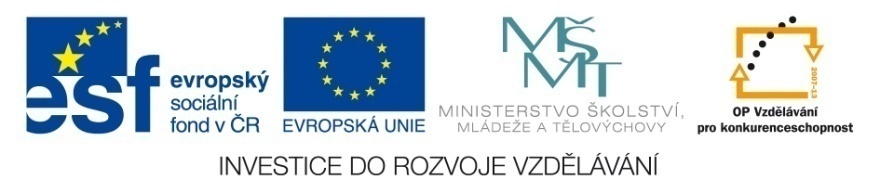 Odpověz na zadané otázky.
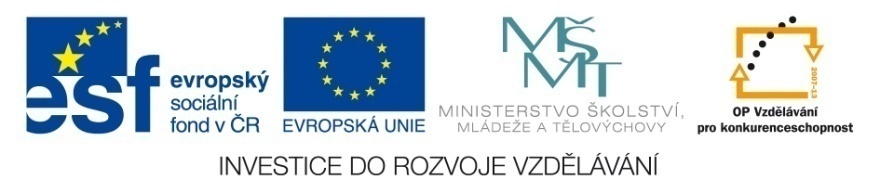 Zdroje
New Penguin clip art. Www.clker.com [online]. Tuesday, 13-Nov-07 11:55:48 PST [cit. 2013-09-22]. Dostupné z: http://www.clker.com/cliparts/c/3/6/3/1194983748404948120new_penguin_charles_mcco_01.svg.med.png
Bison clip art. Www.clker.com [online]. Tuesday, 13-Nov-07 11:55:12 PST [cit. 2013-09-22]. Dostupné z: http://www.clker.com/cliparts/c/a/8/a/1194983712377693656bison_leif_lodahl_01.svg.med.png
Valessiobrito Sea Lion clip art. Www.clker.com [online]. Saturday, 08-Dec-07 05:18:32 PST [cit. 2013-09-22]. Dostupné z: http://www.clker.com/cliparts/4/3/6/f/11971199081869205937valessiobrito_Sea_Lion.svg.med.png
Callbubble clip art. Www.clker.com [online]. Sunday, 18-Nov-07 18:44:14 PST [cit. 2013-09-22]. Dostupné z: http://www.clker.com/cliparts/f/2/c/b/11954402531323537841PeterM_Whale.svg.med.png
Christmas Reindeer 2 clip art. Www.clker.com [online]. Sunday, 11-Dec-11 23:24:35 PST [cit. 2013-09-22]. Dostupné z: http://www.clker.com/cliparts/d/q/E/P/k/C/christmas-reindeer-2-md.png
Kaiserpinguine mit Jungen. In: Wikipedia: the free encyclopedia [online]. San Francisco (CA): Wikimedia Foundation, 2001- [cit. 2013-09-22]. Dostupné z: http://upload.wikimedia.org/wikipedia/commons/thumb/2/28/Kaiserpinguine_mit_Jungen.jpg/800px-Kaiserpinguine_mit_Jungen.jpg
Reindeer in Kebnekaise. In: Wikipedia: the free encyclopedia [online]. San Francisco (CA): Wikimedia Foundation, 2001- [cit. 2013-09-22]. Dostupné z: http://upload.wikimedia.org/wikipedia/commons/thumb/d/d9/Reindeer_in_Kebnekaise.jpg/800px-Reindeer_in_Kebnekaise.jpg
Lemming. In: Wikipedia: the free encyclopedia [online]. San Francisco (CA): Wikimedia Foundation, 2001- [cit. 2013-09-22]. Dostupné z: http://upload.wikimedia.org/wikipedia/commons/thumb/5/50/Lemming.jpg/657px-Lemming.jpg
VIslandWolf. In: Wikipedia: the free encyclopedia [online]. San Francisco (CA): Wikimedia Foundation, 2001- [cit. 2013-09-22]. Dostupné z: http://upload.wikimedia.org/wikipedia/commons/thumb/0/04/VIslandWolf.JPG/800px-VIslandWolf.JPG
Orca Orlando Seaworld. In: Wikipedia: the free encyclopedia [online]. San Francisco (CA): Wikimedia Foundation, 2001- [cit. 2013-09-22]. Dostupné z: http://upload.wikimedia.org/wikipedia/commons/thumb/7/72/Orca_Orlando_Seaworld.jpg/800px-Orca_Orlando_Seaworld.jpg
Polarbär 12 2004-11-17. In: Wikipedia: the free encyclopedia [online]. San Francisco (CA): Wikimedia Foundation, 2001- [cit. 2013-09-22]. Dostupné z: http://upload.wikimedia.org/wikipedia/commons/thumb/9/9a/Polarb%C3%A4r_12_2004-11-17.jpg/800px-Polarb%C3%A4r_12_2004-11-17.jpg
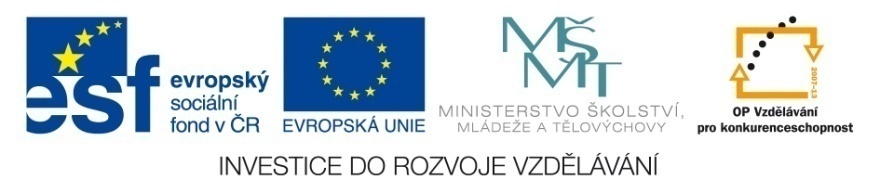 Zdroje
Anim1755 - Flickr - NOAA Photo Library. In: Wikipedia: the free encyclopedia [online]. San Francisco (CA): Wikimedia Foundation, 2001- [cit. 2013-09-22]. Dostupné z: http://upload.wikimedia.org/wikipedia/commons/thumb/3/3b/Anim1755_-_Flickr_-_NOAA_Photo_Library.jpg/800px-Anim1755_-_Flickr_-_NOAA_Photo_Library.jpg
Transantarctic mountain hg. In: Wikipedia: the free encyclopedia [online]. San Francisco (CA): Wikimedia Foundation, 2001- [cit. 2013-09-22]. Dostupné z: http://upload.wikimedia.org/wikipedia/commons/thumb/c/c1/Transantarctic_mountain_hg.jpg/800px-Transantarctic_mountain_hg.jpg
Mediterranian Sea 16.61811E 38.99124N. In: Wikipedia: the free encyclopedia [online]. San Francisco (CA): Wikimedia Foundation, 2001- [cit. 2013-09-22]. Dostupné z: http://upload.wikimedia.org/wikipedia/commons/thumb/6/61/Mediterranian_Sea_16.61811E_38.99124N.jpg/800px-Mediterranian_Sea_16.61811E_38.99124N.jpg
Alte prager huette pano. In: Wikipedia: the free encyclopedia [online]. San Francisco (CA): Wikimedia Foundation, 2001- [cit. 2013-10-25]. Dostupné z: http://upload.wikimedia.org/wikipedia/commons/thumb/2/24/Alte_prager_huette_pano.jpg/800px-Alte_prager_huette_pano.jpg
155 - Glacier Perito Moreno - Panorama de la partie nord - Janvier 2010. In: Wikipedia: the free encyclopedia[online]. San Francisco (CA): Wikimedia Foundation, 2001-, 23. 10. 2010, 19:48 [cit. 2013-10-25]. Dostupné z: http://upload.wikimedia.org/wikipedia/commons/thumb/3/3f/155_-_Glacier_Perito_Moreno_-_Panorama_de_la_partie_nord_-_Janvier_2010.jpg/797px-155_-_Glacier_Perito_Moreno_-_Panorama_de_la_partie_nord_-_Janvier_2010.jpg
Greenland East Coast 1. In: Wikipedia: the free encyclopedia [online]. San Francisco (CA): Wikimedia Foundation, 2001- [cit. 2013-10-26]. Dostupné z: http://upload.wikimedia.org/wikipedia/commons/thumb/4/46/Greenland_East_Coast_1.jpg/800px-Greenland_East_Coast_1.jpg
Greenland (orthographic projection).svg. In: Wikipedia: the free encyclopedia [online]. San Francisco (CA): Wikimedia Foundation, 2001-, 6. 6. 2009, 13:51 [cit. 2013-10-26]. Dostupné z: http://upload.wikimedia.org/wikipedia/commons/thumb/5/5d/Greenland_%28orthographic_projection%29.svg/541px-Greenland_%28orthographic_projection%29.svg.png
Cancun 1600. In: Wikipedia: the free encyclopedia [online]. San Francisco (CA): Wikimedia Foundation, 2001-, 27. 2. 2006, 15:30 [cit. 2013-10-26]. Dostupné z: http://upload.wikimedia.org/wikipedia/commons/thumb/c/cc/Cancun_1600.jpg/800px-Cancun_1600.jpg
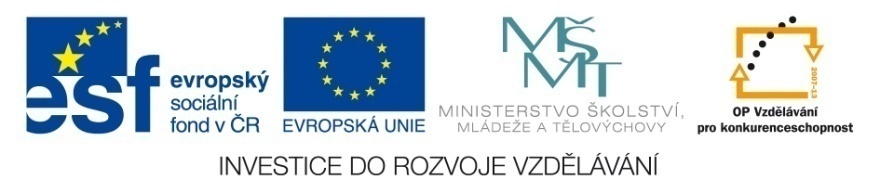